Sshhh… curtain
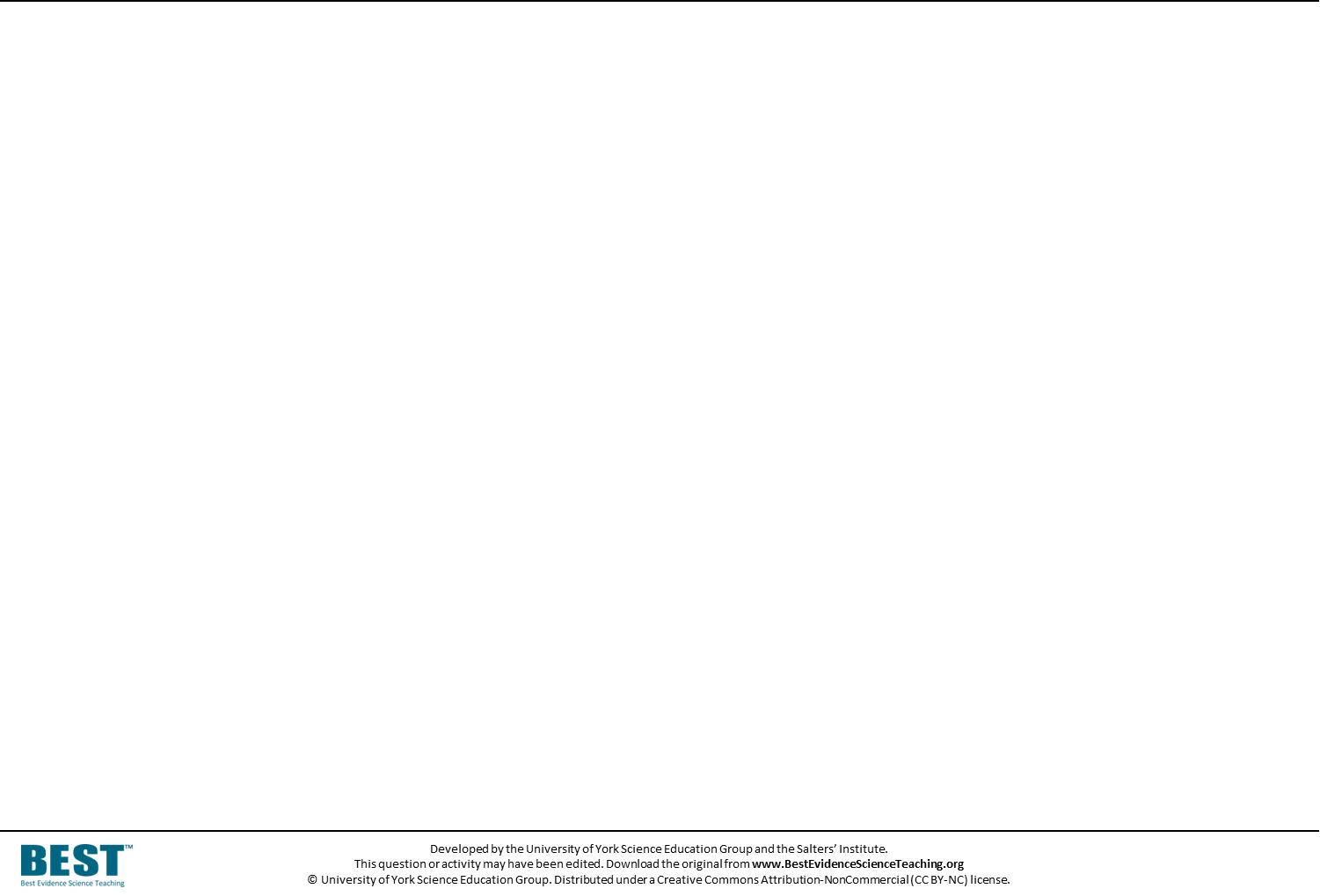 Curtains help to make a room quieter by absorbing sound.
Sshhh… curtain
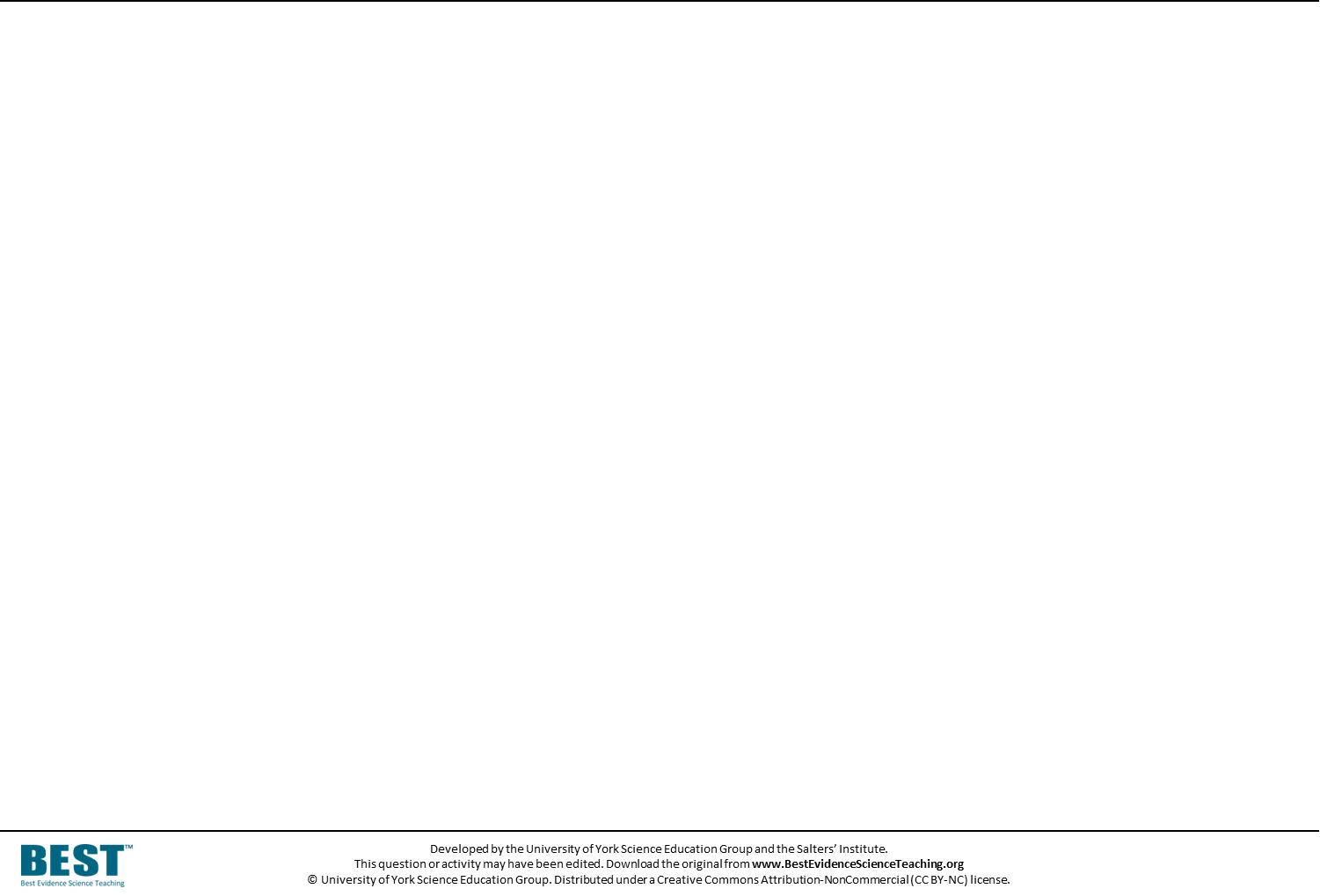 Read the statements about curtains absorbing sound.
Which do you think are right?
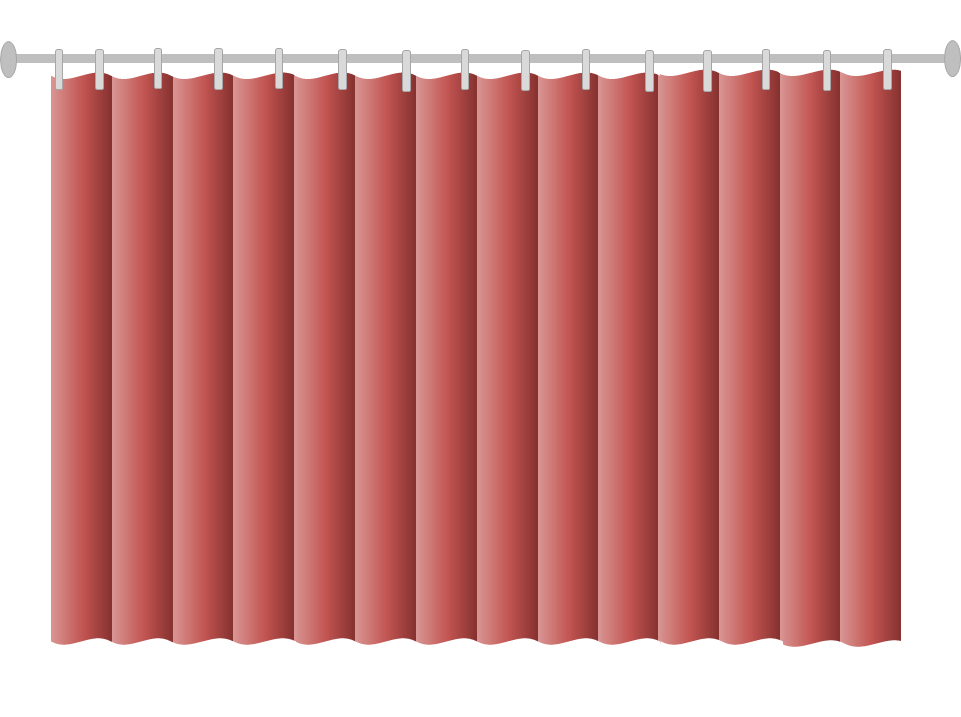 I am sure this is right
I think this is right
I think this is wrong
I am sure this is wrong
Curtains absorb all sound that reaches them
A
Sound makes particles in curtains vibrate more quickly
B
Particles in curtains trap sound
C
The folds in curtains help them absorb sound
D